張替えもリフォームもしたい！そんなあなたにお得なプランがあります。
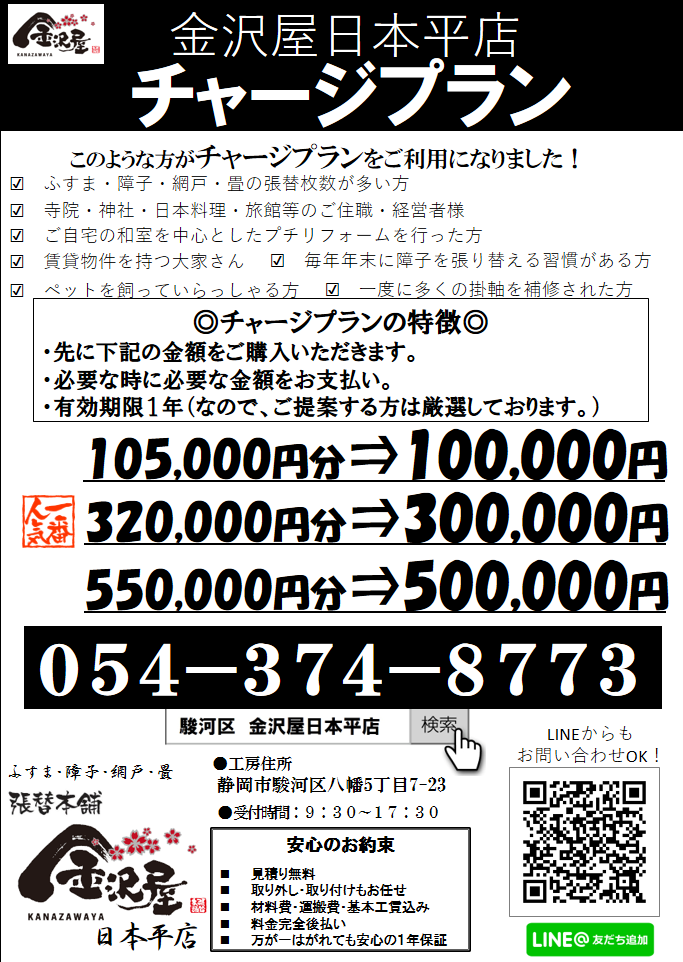